3-3
Natural Environments
Environment
Environment - surroundings
Limits on life
Limits on life:

Temperature
Rainfall
Soil

Plants and animals adapt to survive
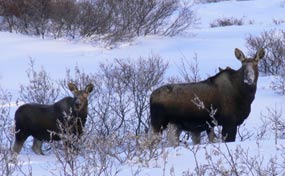 ecosystem
Group of plants and animals that depend on each other to survive

Pond
Park
Rain forest
Changes in ecosystems
Small changes can have a big affect


Clear cutting – soil erosion – loss of food and shelter
habitat
Place where plants and animals live

Rainforest – most diverse habitat
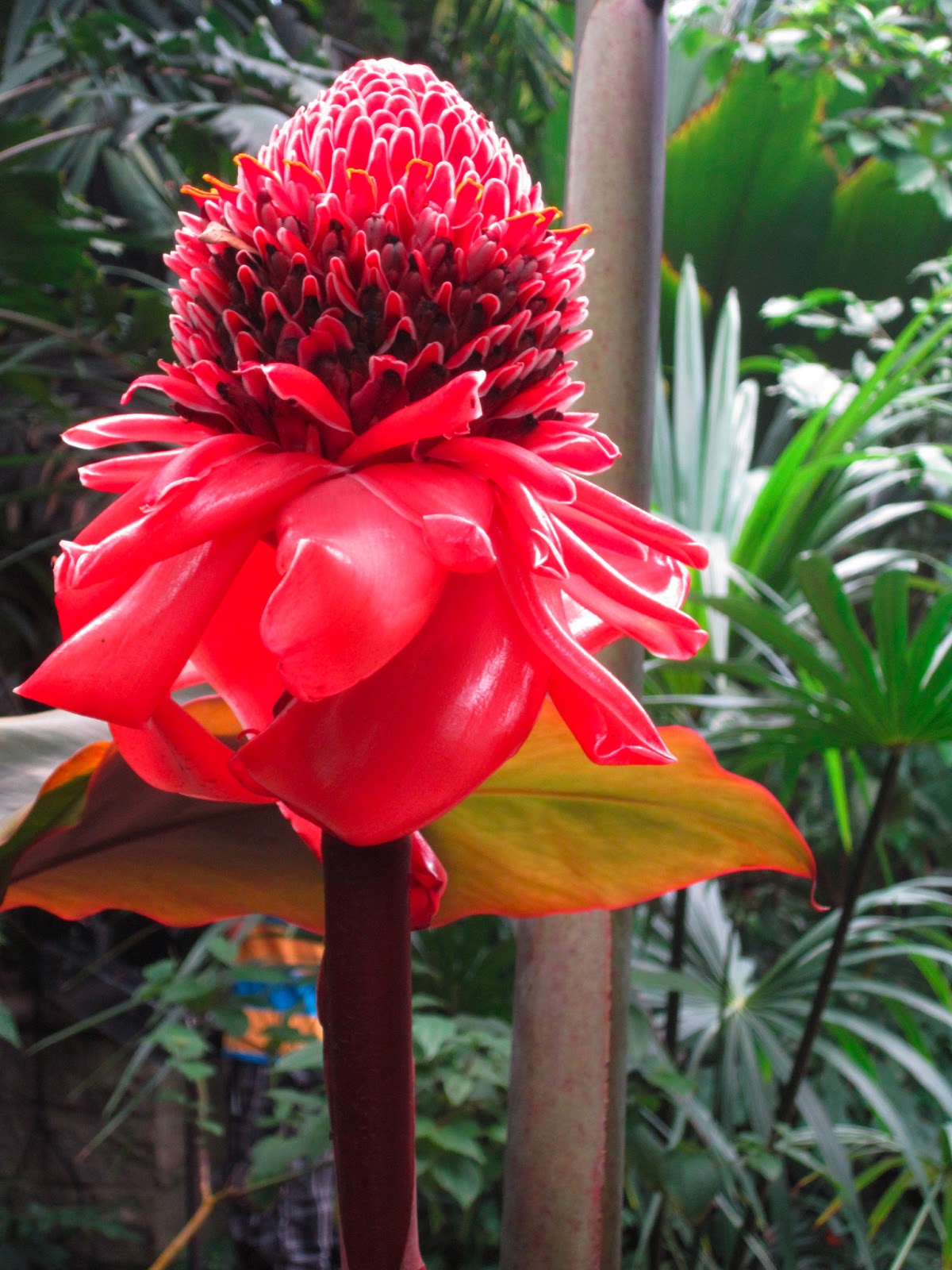 Extinction
When species die out

Dodo birds

Mauritius Island

Habitat destruction
Soil
Humus – decayed plant or animal matter

Fertile soils support lots of life
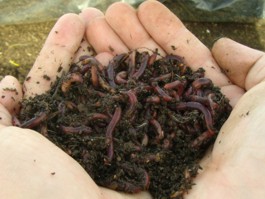 Loss of fertility:

Soil erosion
Planting the same crops
Desertification – spread of desert like conditions